A Shaker’s Dozen


Twelve friends meet and shake hands with each other.








How many handshakes were there altogether in this exchange?

Moscovich, I. (2004). The Monty Hall Problem & Other Puzzles. New York: Sterling Publishing Co.
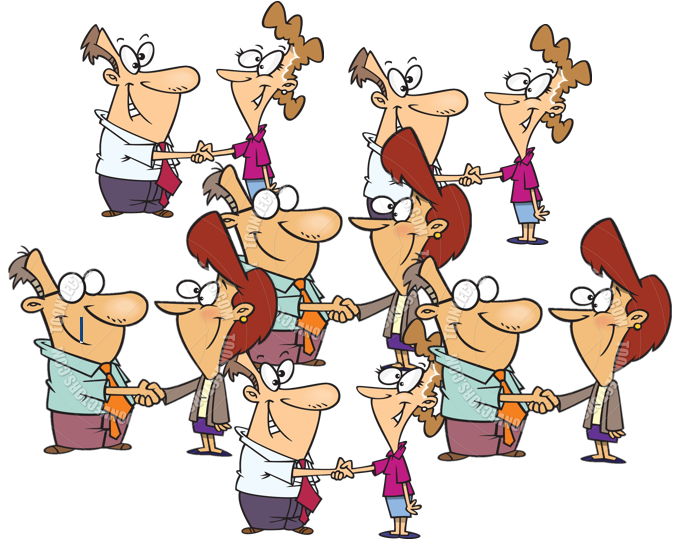